Local Partnership Agreement Training
COVID-19 
Coordinating Responses 

Developed by 
California Department of Education
California Department of Rehabilitation
California Department of Developmental Services
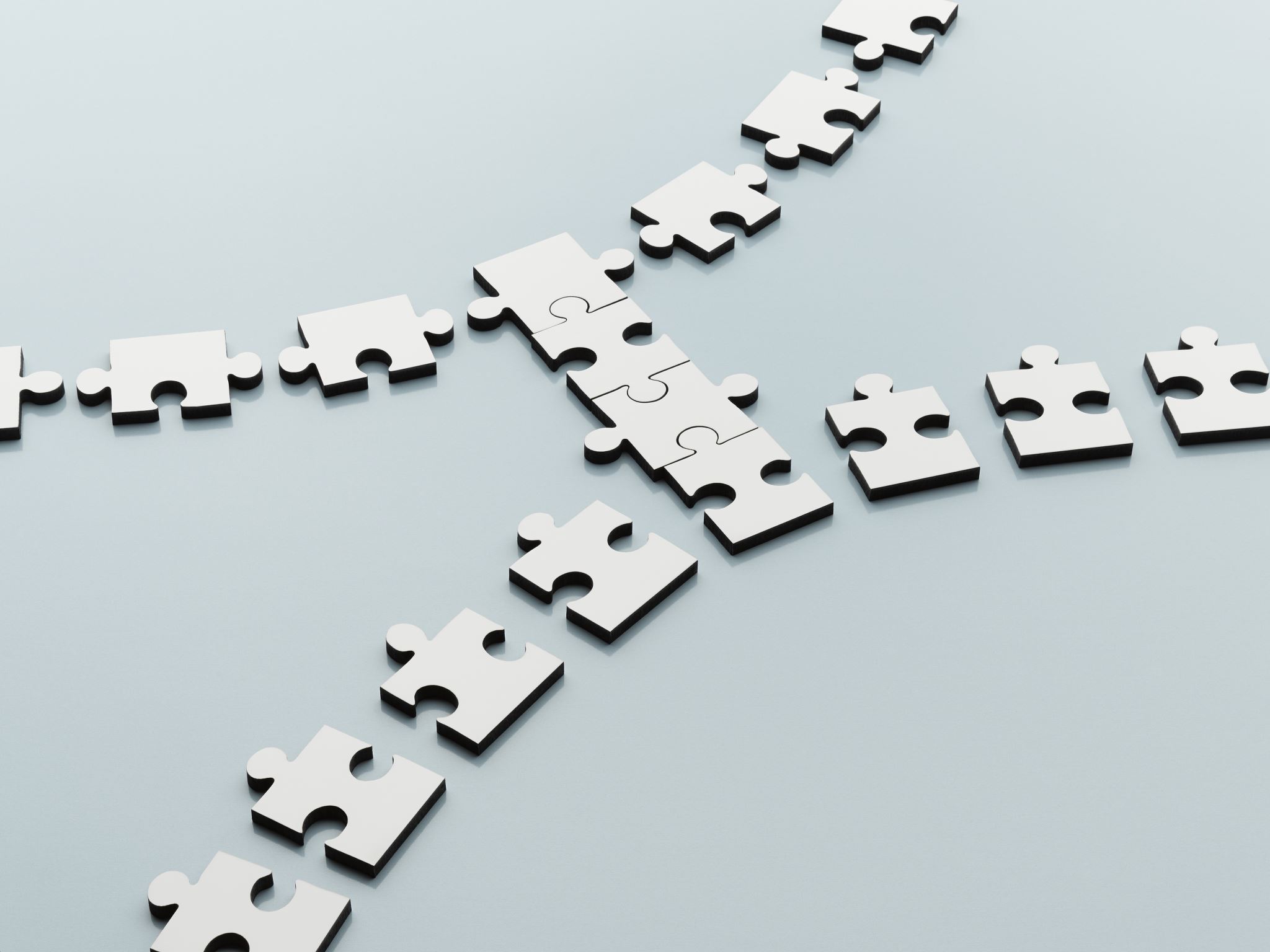 [Speaker Notes: Hello and welcome to the Local Partnership Agreement technical assistance video series presented by the California Department of Education, Department of Rehabilitation, and Department of Developmental Services through the California Competitive Integrated Employment Blueprint.

The goal of this series is to provide resources, and guidance to strengthen local partnership agreement core and community partnerships. 
 
All the resources and links discussed in this video will be made available on the California Health and Human Services (also known as CHHS) website at www.chhs.ca.gov.
 
This video will focus on COVID-19, Coordinating Responses, and is presented by Nick Wavrin from the California Department of Education]
Training Overview
The COVID-19 pandemic has had an unprecedented impact on service delivery and employment opportunities for individuals with intellectual and developmental disabilities.

In this presentation, we will:

discuss how state-level agencies and local partnership agreement (LPA) core partners have responded to the question: “How do we support Competitive Integrated Employment (CIE) outcomes during this time?”

provide resources to assist in service delivery and the development of pathways to CIE outcomes.
2
[Speaker Notes: First, let us start with an overview, so that we know what to expect from the training.

The COVID-19 pandemic has had an unprecedented impact on service delivery and employment opportunities for individuals with intellectual and developmental disabilities.

In this presentation, we will:
discuss how state-level agencies and the core partners in local partnership agreements—referred to in this presentation as LPAs—have responded to the question: “How do we support Competitive Integrated Employment (CIE) outcomes during this time?”
provide resources to assist in service delivery and the development of pathways to CIE outcomes.]
Agency Resources
California Department of Education
California Department of Developmental Services
California Department of Rehabilitation
3
[Speaker Notes: Let us explore some resources that the three partner agencies have provided to the field, in response to COVID-19]
California Department of Education (1 of 3)
Developed a dedicated COVID-19 response web page and guidance to field regarding school reopening

Features “Stronger Together” Guidebook, webinars, and resources on various topics, including:
Assessments
Data Reporting
Distance Learning
Early Learning and Care
Mental Health
4
[Speaker Notes: In response to COVID-19 and the subsequent school closures and shift toward remote learning and service delivery, the California Department of Education (referred to in this presentation as CDE) developed a dedicated web page which includes guidance to the field regarding school openings, the Stronger Together Guidebook, webinars, and resources on various topics, including:
Assessments
Data Reporting
Distance Learning
Early Learning and Care
Mental Health

These resources can be accessed in the links shared on the CHHS website]
California Department of Education (2 of 3)
Innovations in Special Education Workgroup

The California Department of Education (CDE) gathered stakeholders from across the state

Convened in March of 2020 to gather and share resources, strategies, and tools, specific to special education and distance learning

Resource toolkit on distance learning made available at Supporting Inclusive Practices website
5
[Speaker Notes: Another resource made available by the CDE is the Resource Toolkit, which was developed by the Innovations in Special Education Workgroup

In March of 2020, the CDE gathered stakeholders from across the state to gather and share resources, strategies, and tools specific to special education and distance learning.

These resources can be accessed in the links shared on the CHHS website]
California Department of Education (3 of 3)
WorkAbility I (WAI)

The CDE allowed for flexibility in 2019–20 grant funding for student wages and the purchase of technologies and curricula in anticipation for the shift to remote learning and online service delivery

Provided statewide guidance on remote learning, service delivery, and WAI-subsidized remote and on-campus work experience placements

WAI State Advisory Committee collected remote service provision ideas from grantees and shared resources and strategies throughout the state
6
[Speaker Notes: WorkAbility I is a grant funded and administered by the CDE which offers transition age students with an Individualized Education Program the opportunity to engage in work experience education while in school.

Here are some responses and resources that were made available to the WorkAbility I grantees:

The CDE allowed for flexibility in fiscal year 2019-20 grant funding for student wages and the purchase of technologies and curricula in anticipation for the shift to remote learning and service delivery
The CDE delivered statewide guidance on distance learning and service delivery, as well as provided specific guidance to WAI grantees on the allowability of remote/virtual and on-campus paid work experiences during community closures.
And the WorkAbility I Advisory Committee collected remote service provision ideas from fellow grantees and made these resources and strategies available throughout the state.]
California Department of Developmental Services (1 of 2)
The Department of Developmental Services (DDS) Coronavirus Information and Resources web page, featuring resources and supports, including:

Vaccine and Testing 
Individuals and Families
Department Directives 
Vendors and Service Providers
Participant-Directed Services
Alternative Services
Frequently Asked Questions
7
[Speaker Notes: The safety of all Californians with intellectual and developmental disabilities is the Department of Developmental Services (also known as DDS’s) highest priority. To help limit the spread of COVID-19, regional centers and service providers are dedicated and working with consumers and their communities to identify different ways to help. To find out how DDS is helping, let’s visit the following resources:

The first is the DDS Coronavirus Information and Resources web page This contains information about several COVID-19 resources and supports including but not limited to the Vaccine and Testing, Individuals and Families, Department Directives, Vendors and Service Providers, Participant-Directed Services, Alternative Services, and Frequently Asked Questions.

Again, These resources can be accessed in the links shared on the CHHS website]
California Department of Developmental Services (2 of 2)
DDS Directives web page: most up to date information including updates to policies and procedures

DDS Vendors and Service Providers COVID-19 resources web page: contains DDS approved changes to increase flexibility for providers, and regional centers to provide the services and supports people need 

DDS Alternative Services web page: reviews the policies and procedures when utilizing Alternative Nonresidential Services (Alternative Services)
8
[Speaker Notes: The DDS Directives webpage  contains the most up to date information including updates to policies and procedures to assist DDS consumers and vendors through the challenges of the COVID-19 pandemic.

The DDS Vendors and Service Providers COVID 19 resources webpage  contains DDS approved changes to increase flexibility for providers and regional centers to provide the services and supports people need. The specific changes DDS has approved are listed on the Department Directives tab. DDS will keep working together to find options to meet existing and new service needs. 
 
The DDS Alternative Services web page reviews the policies and procedures when utilizing Alternative Nonresidential Services (Alternative Services). The purpose of these policies and procedures is to permit Alternative Services that meet the individual needs of consumers, sustain the state’s developmental service provider network, and continue receipt of federal reimbursement for services provided to consumers during the COVID-19 State of Emergency.]
California Department of Rehabilitation (1 of 2)
The Department of Rehabilitation (DOR) offices remained open with a rotating Counselor presence 

The 14 DOR districts conducted virtual initial interviews via various platforms (e.g., Teams, Zoom, Facetime, teleconference) when consumers agreed and were unable to meet in person

An interim electronic signature policy was implemented to ensure timely development of Individualized Plans for Employment and vendor payments
9
[Speaker Notes: Let us now look at some of the responses from the California Department of Rehabilitation:
 
The offices of the Department of Rehabilitation (also known as DOR) remained open with a rotating Counselor presence. 

The 14 DOR districts conducted virtual initial interviews over the computer via remote applications such as Teams, Zoom, Facetime, and teleconference - when consumers agreed and were unable to meet in person.

An interim electronic signature policy was implemented to ensure the timely development of Individualized Plans for Employment and vendor payments.]
California Department of Rehabilitation (2 of 2)
DOR districts worked closely with community partners and other stakeholders to provide services efficiently and expeditiously 

A DOR COVID-19 web page was developed with links to information on how and where to seek financial and food assistance, mental health support, employment options, and housing
10
[Speaker Notes: DOR districts worked closely with community partners and other stakeholders to provide services efficiently and expeditiously. 

And a dedicated COVID 19 page was developed at the DOR website with links to information on how and where to seek financial and food assistance, mental health support, employment options, and housing. 

These resources, like the others, can be accessed in the links shared on the CHHS website]
Joint Agency Responses
The three state partner agencies compiled existing resources from the departments’ websites to provide COVID-19 related employment information for individuals seeking employment services during this unprecedented time
11
[Speaker Notes: The three state partner agencies (CDE, DOR, DDS) provided a joint response by compiling existing resources from the departments’ websites that provide COVID-19 related education, training, and employment information for individuals seeking employment services during this unprecedented time.

These resources can be accessed in the links shared on the CHHS website]
Core Partner Resources
Local Educational Agencies / WAI Grantees
DOR District Offices
DDS / Regional Centers
12
[Speaker Notes: Now we are going to explore some of the resources and responses developed by core partners within the LPA. The intention here is to provide information and resources so that LPAs and core partners can continue to provide services and engage in communities during this time]
Example #1 – Virtual Resources
Online certifications 

Online job shadowing

Online job camp 

Virtual field trips 

Presentations by guest speakers/employers/agency reps via Zoom

Other sites such as that provide career exploration
13
[Speaker Notes: The first example is a series of virtual resources that were developed by core partners throughout the state. This is certainly not an exhaustive list, but are just some examples of online resources that could bridge that gap between what was formerly accomplished in person to what can be accomplished remotely. Such as:
Online certifications
Online job shadowing: 
Online job camp
Virtual field trips
Using Zoom to deliver presentations, as well as feature guest speakers
And offering sites that simulate being an employee or assist with career exploration

A list of examples for such resources can be accessed in the links shared on the CHHS website]
Example #2 – Quarterly Stakeholder Engagement Meetings
Humboldt Partnership for Competitive Integrated Employment – 2021 Stakeholder Engagement Meetings

Partnership between Redwood Coast Regional Center, Humboldt County Office of Education, and DOR – Redwood Empire District 
Collaborate, inform and educate to promote CIE opportunities for people with intellectual and developmental disabilities in Humboldt County. 
  
Provides resources to community 
Delivers technology solutions for distance learning and working 
Shares feedback how to support transition from High School to CIE
14
[Speaker Notes: The Humboldt Partnership for Competitive Integrated Employment is a partnership between the Redwood Coast Regional Center, the Humboldt County Office of Education, and the DOR, Redwood Empire District.

They engaged in stakeholder engagements meetings in 2021. The stakeholder meetings were made available via Zoom, which made them more accessible for stakeholders and community partners. The meetings were also made available in Spanish, which has allowed for even greater community participation

The intention of the meetings is to collaborate, inform, and educate stakeholders to promote CIE opportunities for people with intellectual and developmental disabilities in Humboldt County.

Through these meetings, they are able to:

Provide resources
Deliver technology solutions for distance learning and working
Share feedback how to support transition from HS to CIE

And with the use of technology, such as Zoom, and translation, they were able to connect with and engage their community during the pandemic.]
Example #3 – “Ask the Experts” Weekly Conversations (1 of 2)
The Orange County LPA developed a series of weekly conversations with subject matter experts, all available through Zoom, and featuring dozens of conversations, including:

Employment Preparation for Individuals with Autism

Work Incentives Planning and Assistance for Individuals Receiving Supplemental Security Income

Helping Parents Prepare for Employment
15
[Speaker Notes: Another example we would like to share is that of the Orange County LPA, which developed a series of weekly conversations with subject matter experts, titled “Ask the Experts.” These weekly conversations were made available through Zoom, featuring dozens of topics, including:

Employment preparation for Individuals with Autism

Work Incentives Planning and Assistance for Individuals Receiving SSI

Helping Parents Prepare for Employment]
Example #3 – “Ask the Experts” Weekly Conversations (2 of 2)
If you have any questions, regarding these conversations, or would like to access other resources from the Orange County LPA, please visit the LPA Technical Assistance Resource Guide
16
[Speaker Notes: If you have any questions regarding these conversations, or would like to access other resources from the Orange County LPA, please visit the LPA Technical Assistance Resource Guide

Which can be accessed in the links shared on the CHHS website]
What Can You Do?
.
17
.
[Speaker Notes: We now come to the question, what can you do? And we hope to offer some simple suggestions that can provide resources in the immediate, and also inspire connections that can foster long-term community relationships and learning]
What You Can Do (1 of 2)
Connect with the resources provided in this presentation
Connect with your local core and community partners. 
Because this can be done so virtually, there are more options for accessibility
Connect with state level partners through the California Community of Practice on Secondary Transition
First Monday of the month, October through May, from 1:30 to 3 p.m. 
To be added to the mailing list: Nwavrin@cde.ca.gov
18
[Speaker Notes: The first would be to connect with the resources provided in this presentation. In no means is this meant to be an exhaustive list of what is out there, or of what can be done, but these are resources that are currently being used in the field and have been tested to be effective.

The second is to connect with your local core and community partners. And because this can be done virtually, there are more options for accessibility, and with that, more participation and engagement.

Next is to connect with state-level partners through the California Community of Practice on Secondary Transition, also known as the CoP. The CoP meets on the first Monday of every month, and features a community of state and local level partners, educators, service providers, parent advocates, and students; open to all engaged in the world of secondary transition. It is an opportunity to learn and share resources, and help improve employment outcomes for individuals with disabilities.

To be added to the mailing list, please send an email to Nwavrin@cde.ca.gov for future announcements and updates]
What You Can Do (2 of 2)
Utilize the resources available on the CIE web page, such as the CIE Toolkit, located on the CIE Blueprint web page of the California Health and Human Services website 
Reach out to the CIE Blueprint Leadership Team: CaliforniaCIE@dor.ca.gov
19
[Speaker Notes: We would also recommend to utilize the resources available on the CIE Toolkit, which is located on the CIE web page of the CHHS website. The Toolkit contains practical resources around benefits planning, webinars, and other services and supports

We would also like to encourage you to reach out to the CIE Blueprint Leadership Team if you have any questions or need any technical assistance. Please send an email to CaliforniaCIE@dor.ca.gov We will be able to offer technical assistance and provide any resources or connections that you may need.]
Thank You
Please submit questions or comments to: CaliforniaCIE@dor.ca.gov
20
[Speaker Notes: We have come to the end of this presentation. 

Thank you for all that you do. 

Together we can help improve CIE outcomes for individuals with intellectual and developmental disabilities

Again, if you have any questions or comments, please connect with us at: CaliforniaCIE@dor.ca.gov]